Rainbow Mindfulness Art
To create a piece of rainbow mindfulness art you will need:
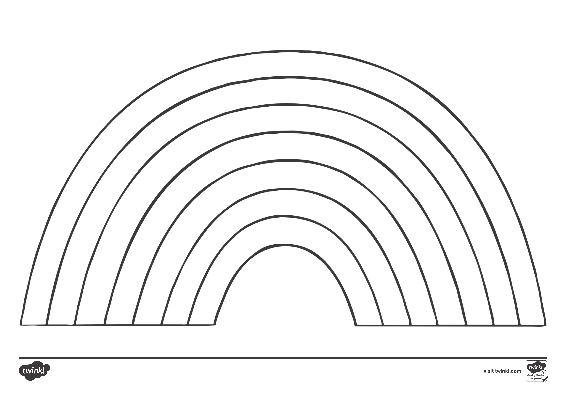 a copy of the rainbow template;
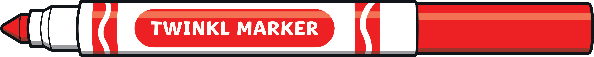 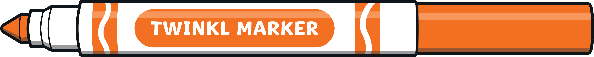 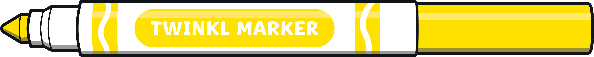 a felt-tip pen for each colour of the rainbow;
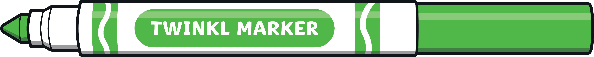 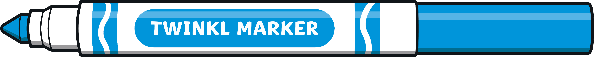 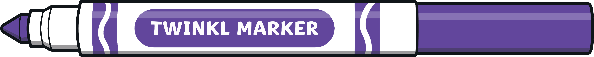 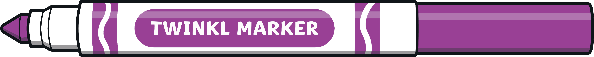 a sheet of paper to practise drawing mindfulness patterns.
Mindfulness Patterns
First, let’s practise some mindfulness patterns.
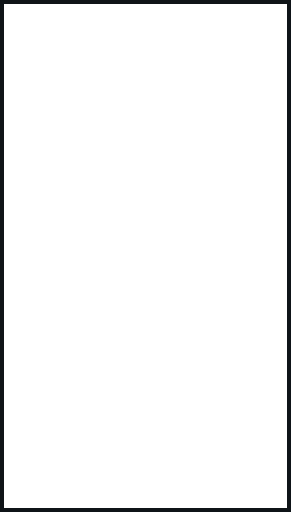 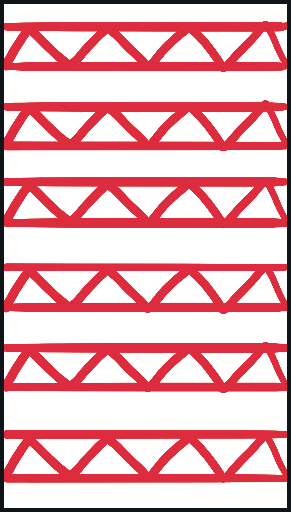 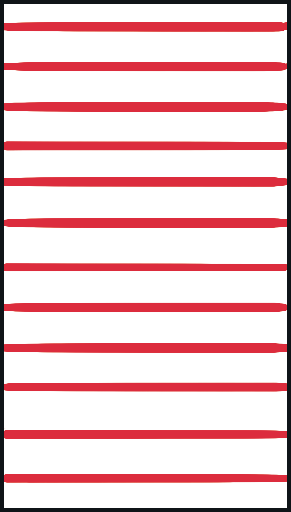 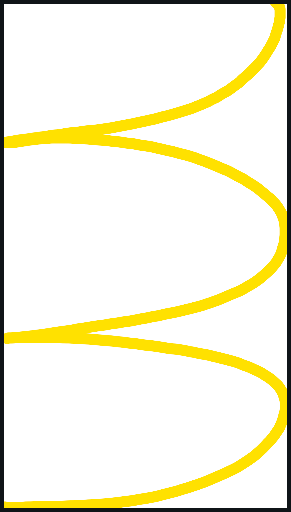 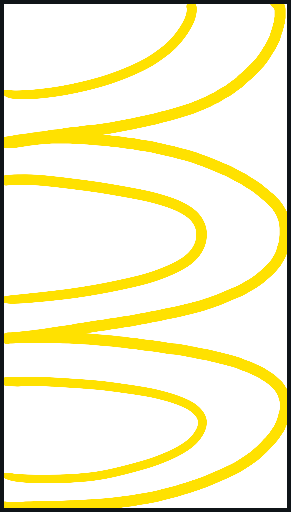 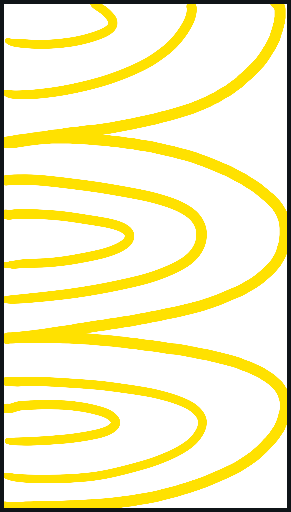 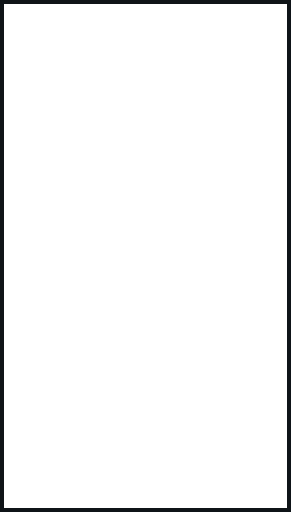 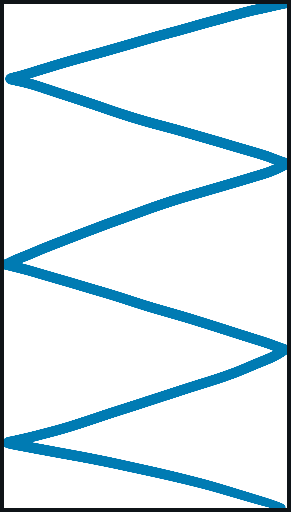 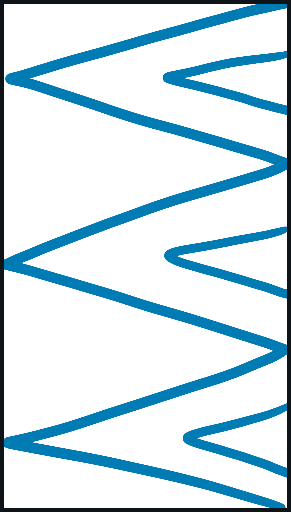 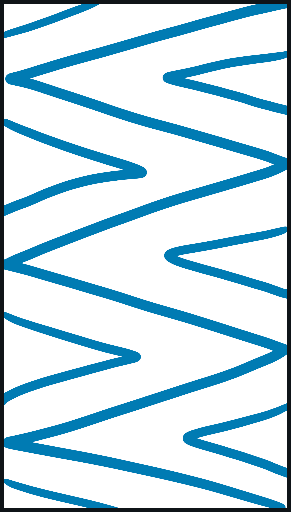 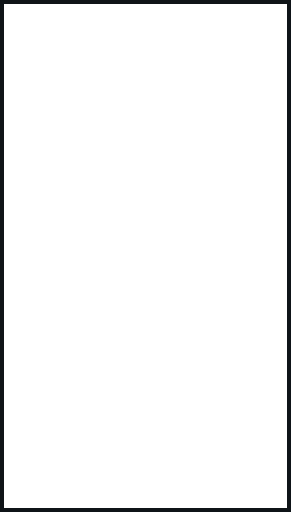 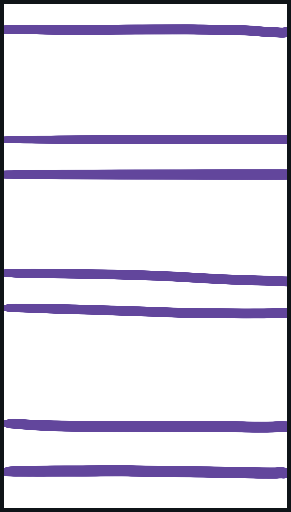 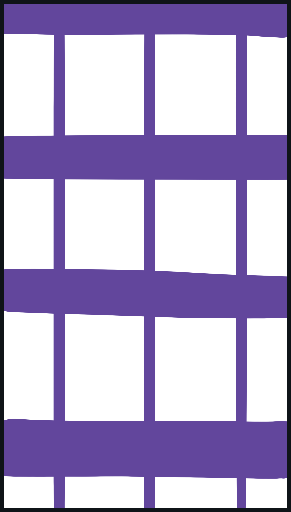 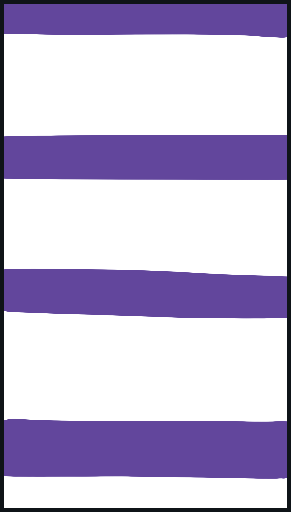 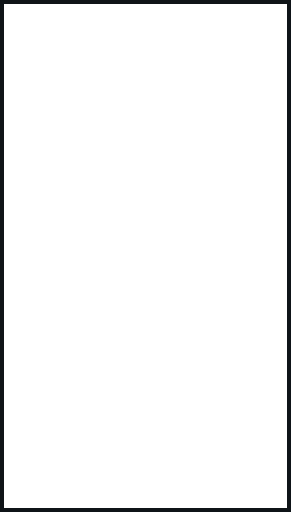 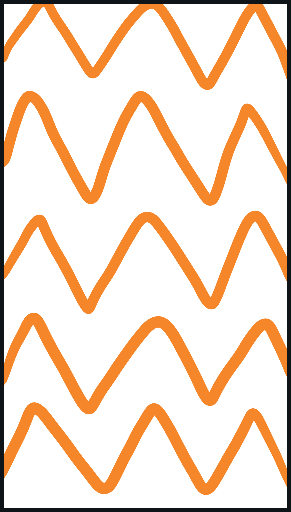 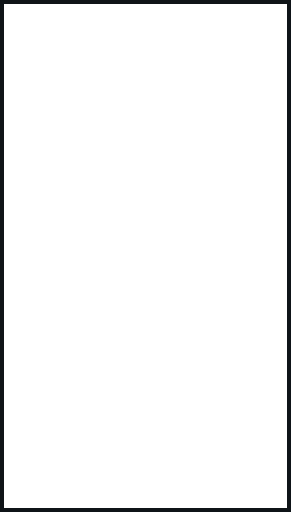 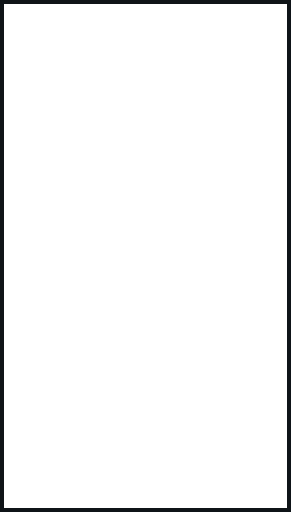 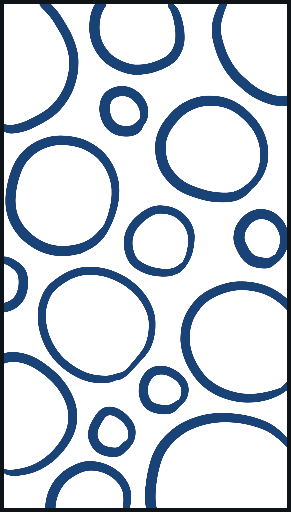 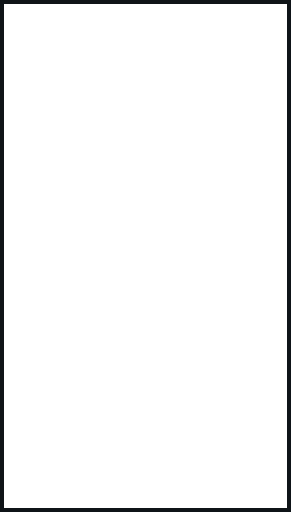 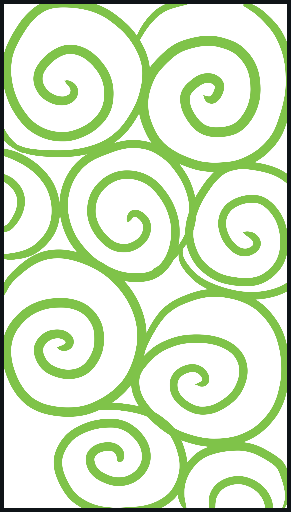 Rainbow Mindfulness Art
Now, create a mindfulness rainbow using your patterns. 
Remember to use a different pattern for each colour.
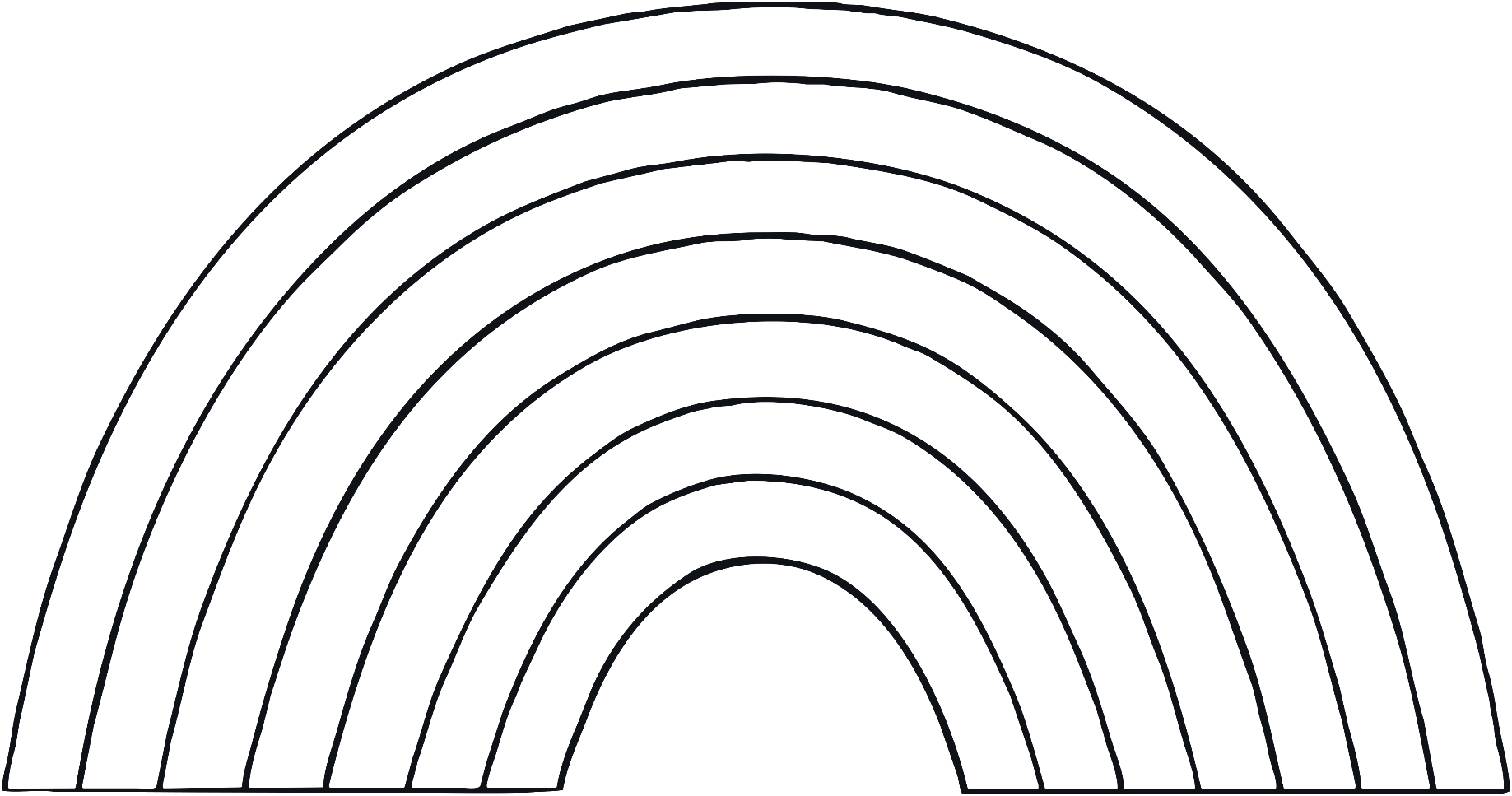 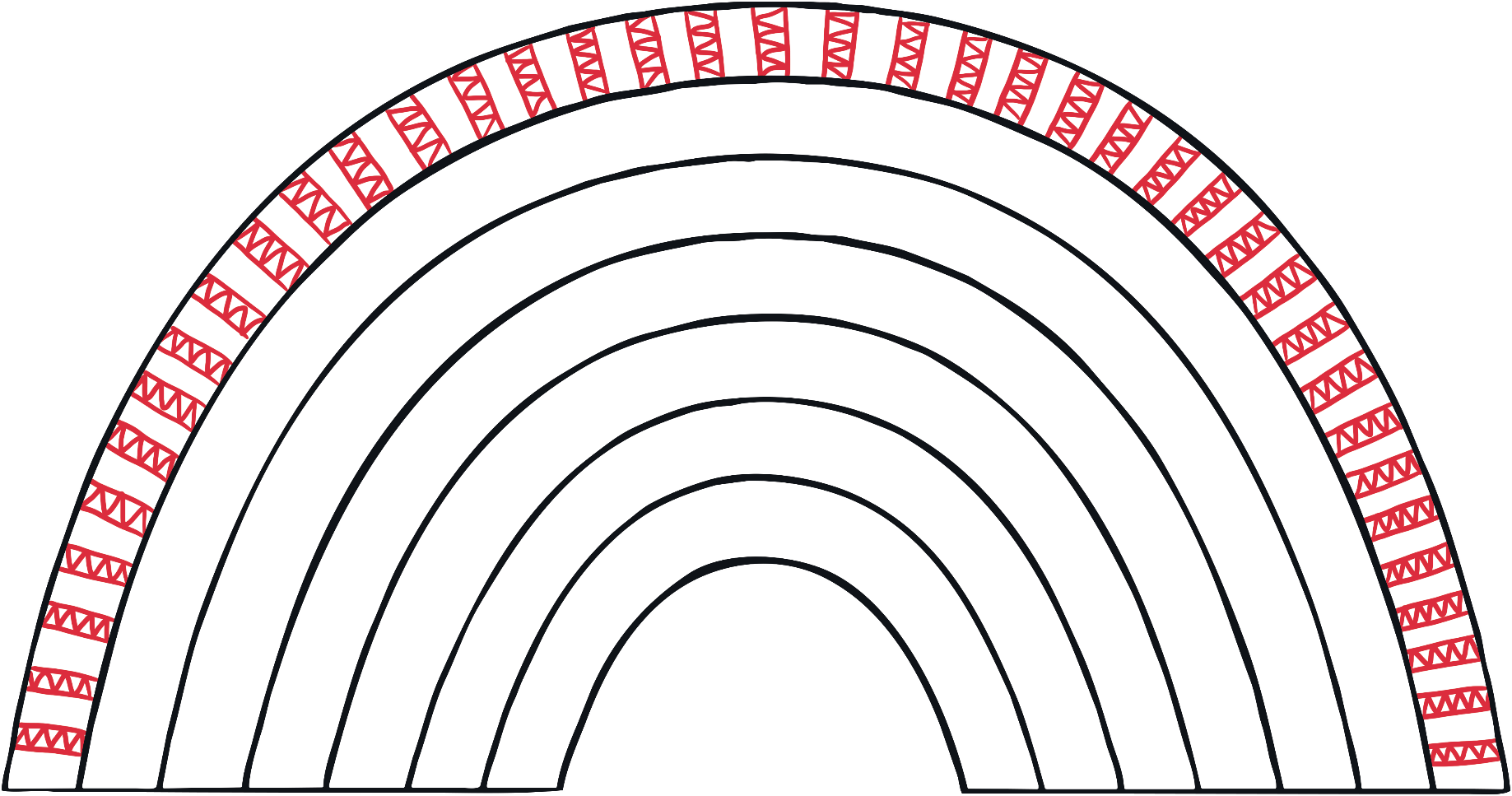 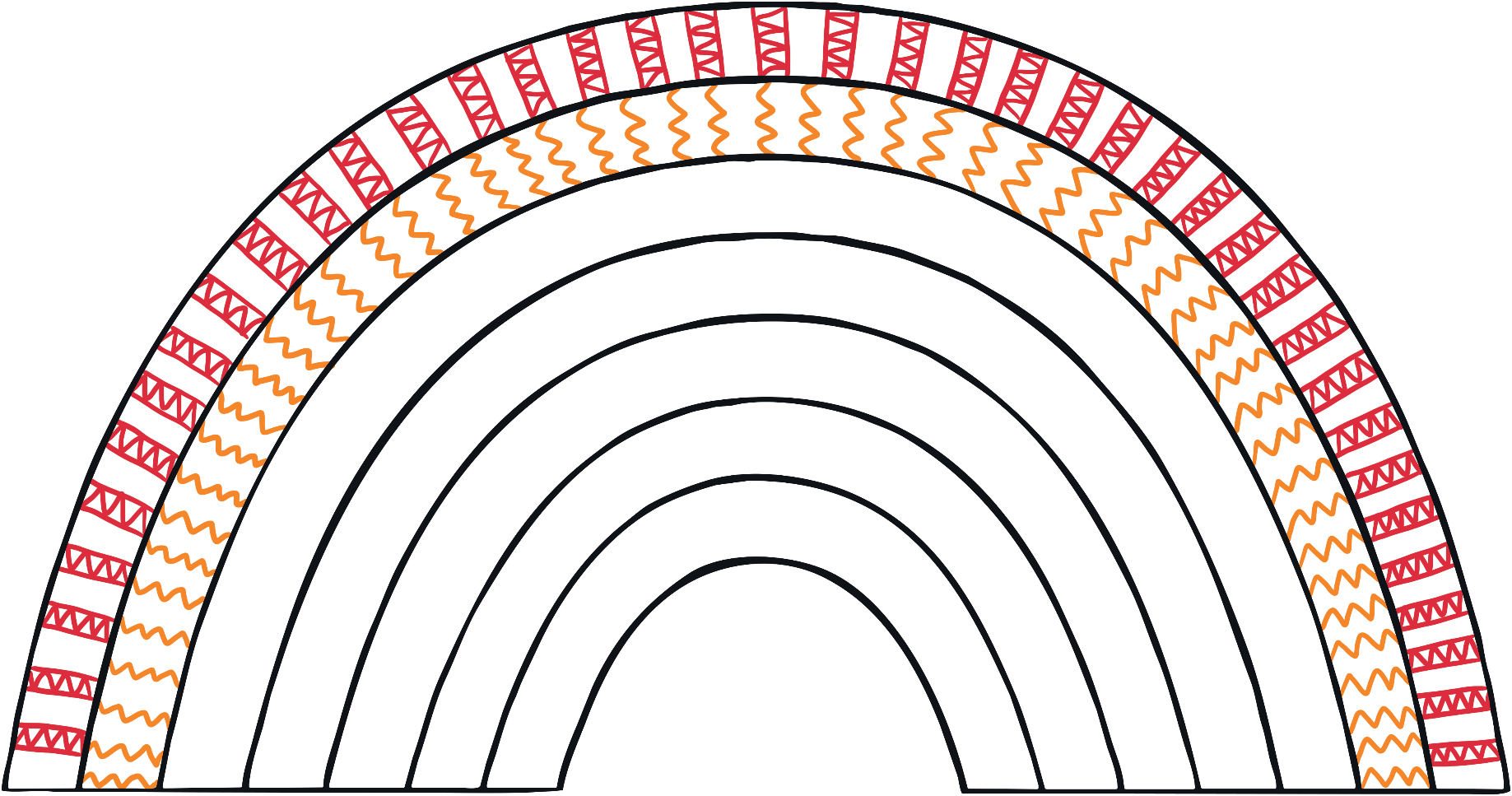 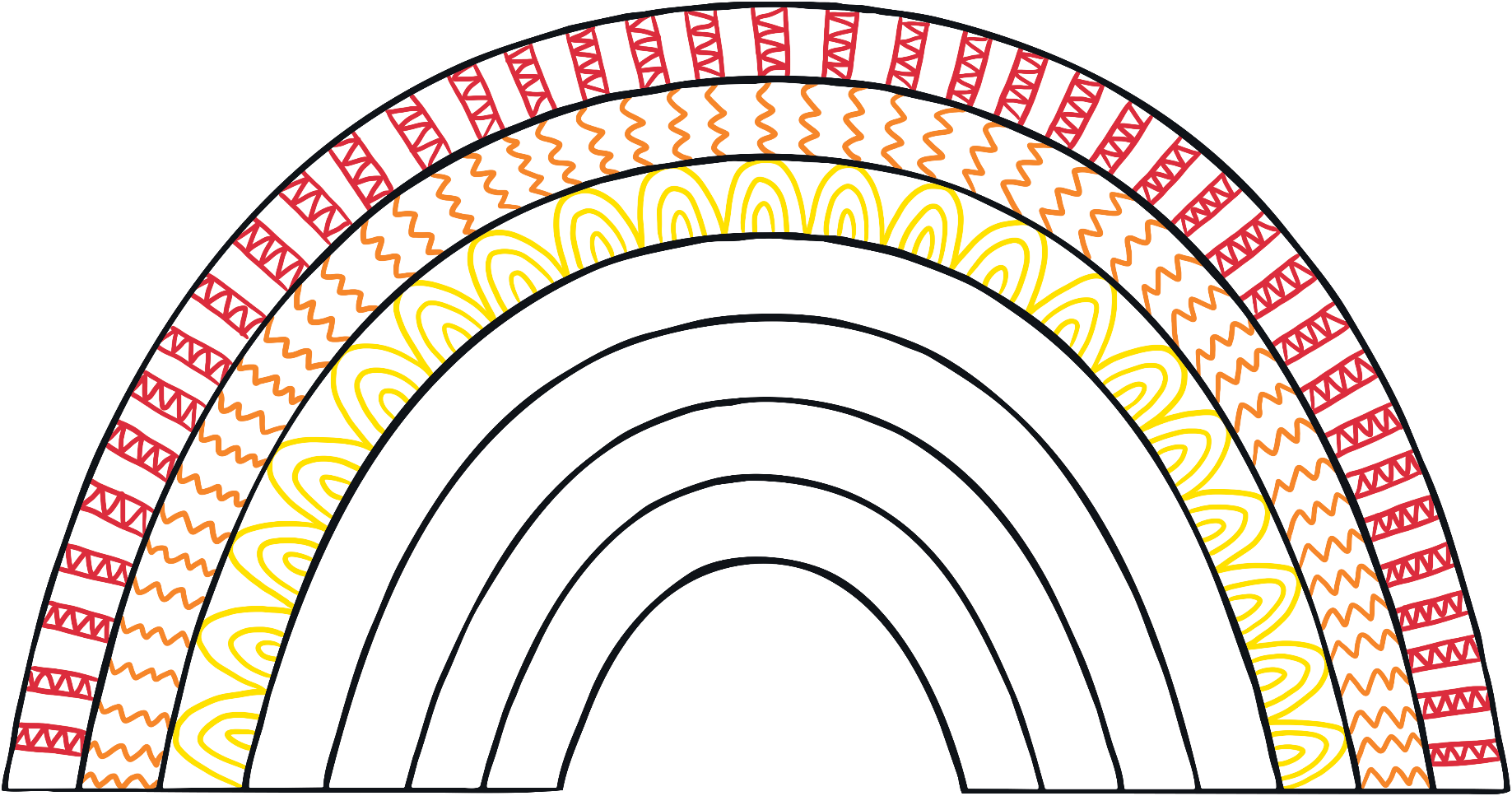 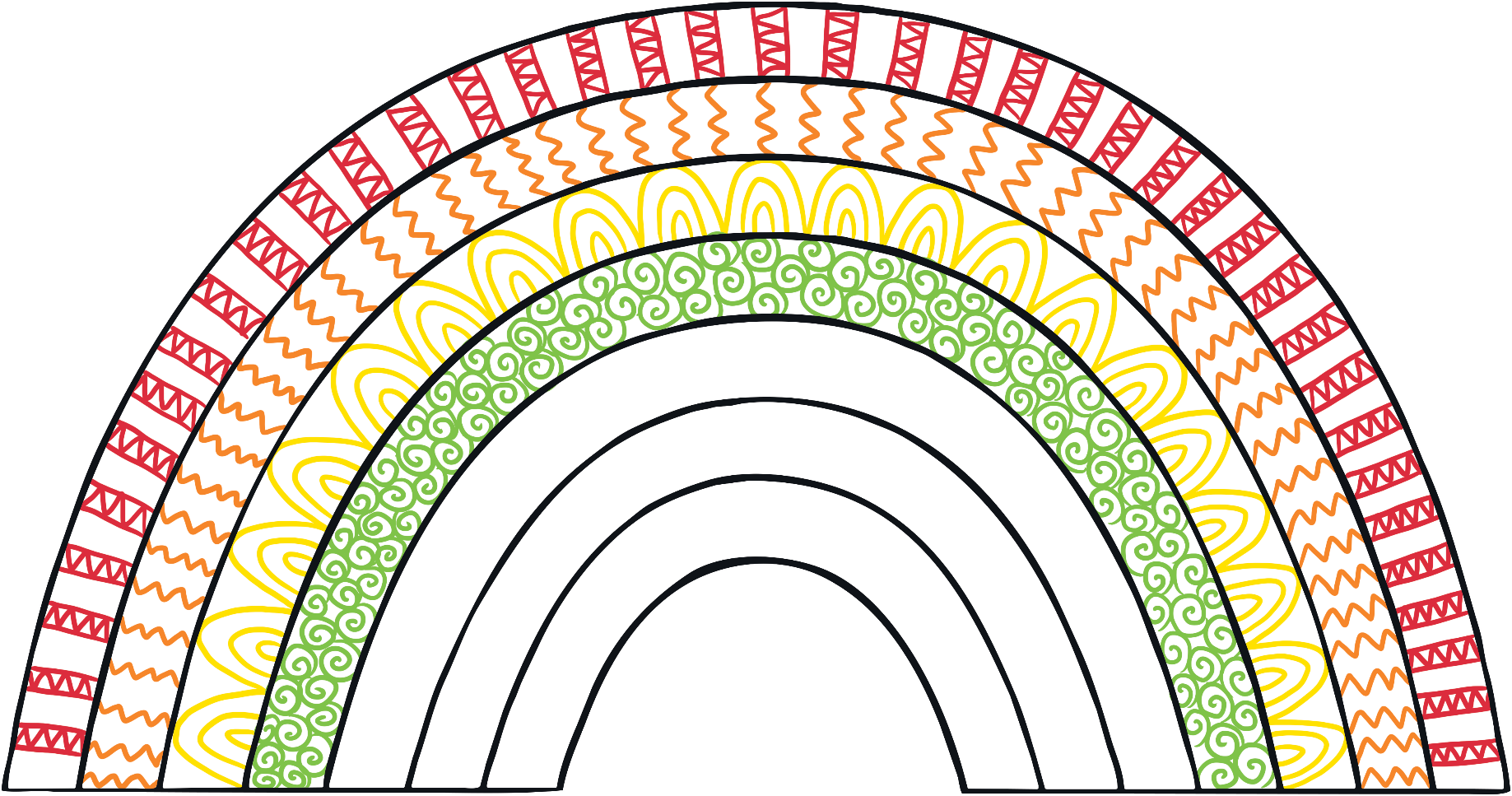 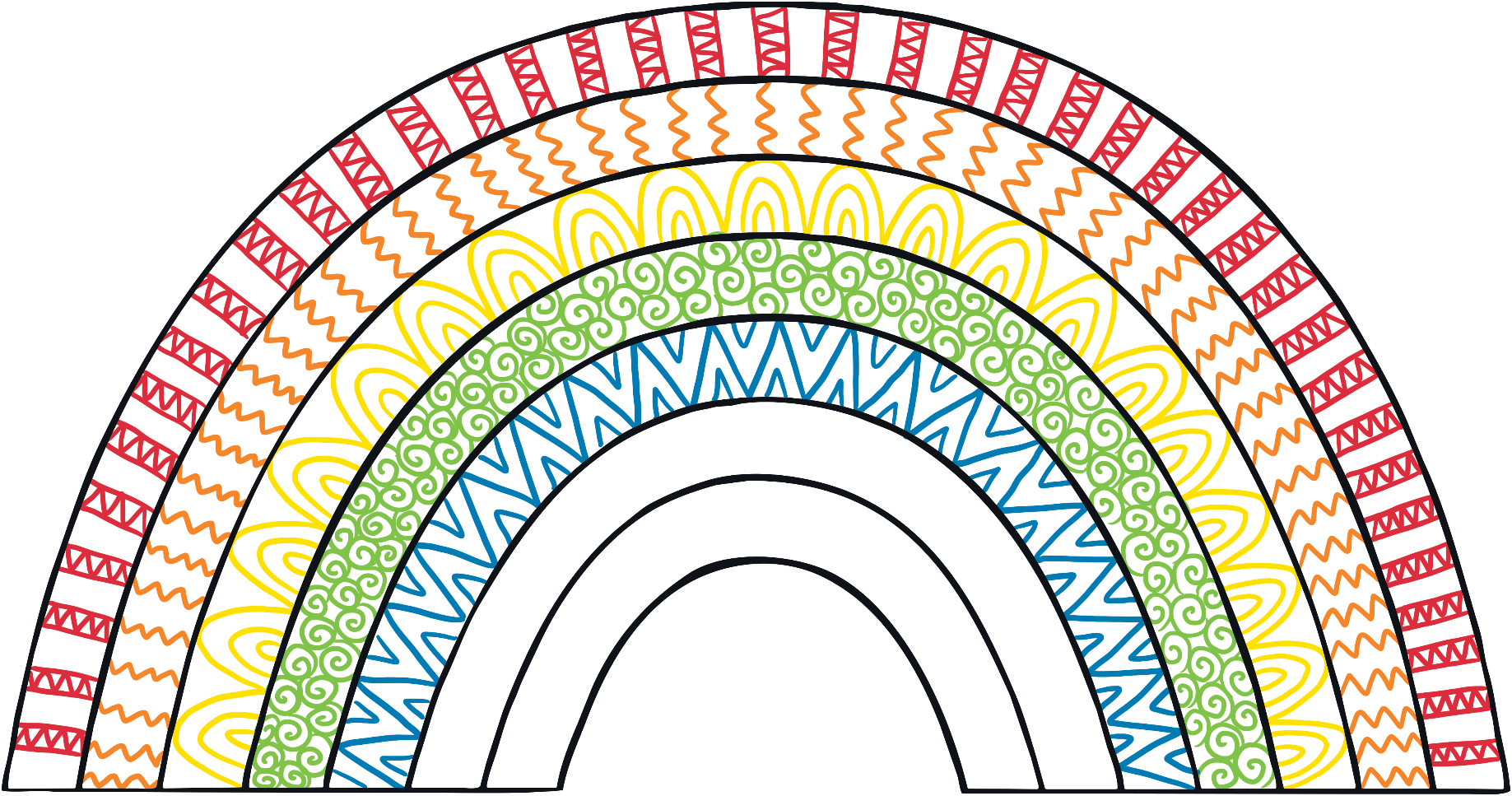 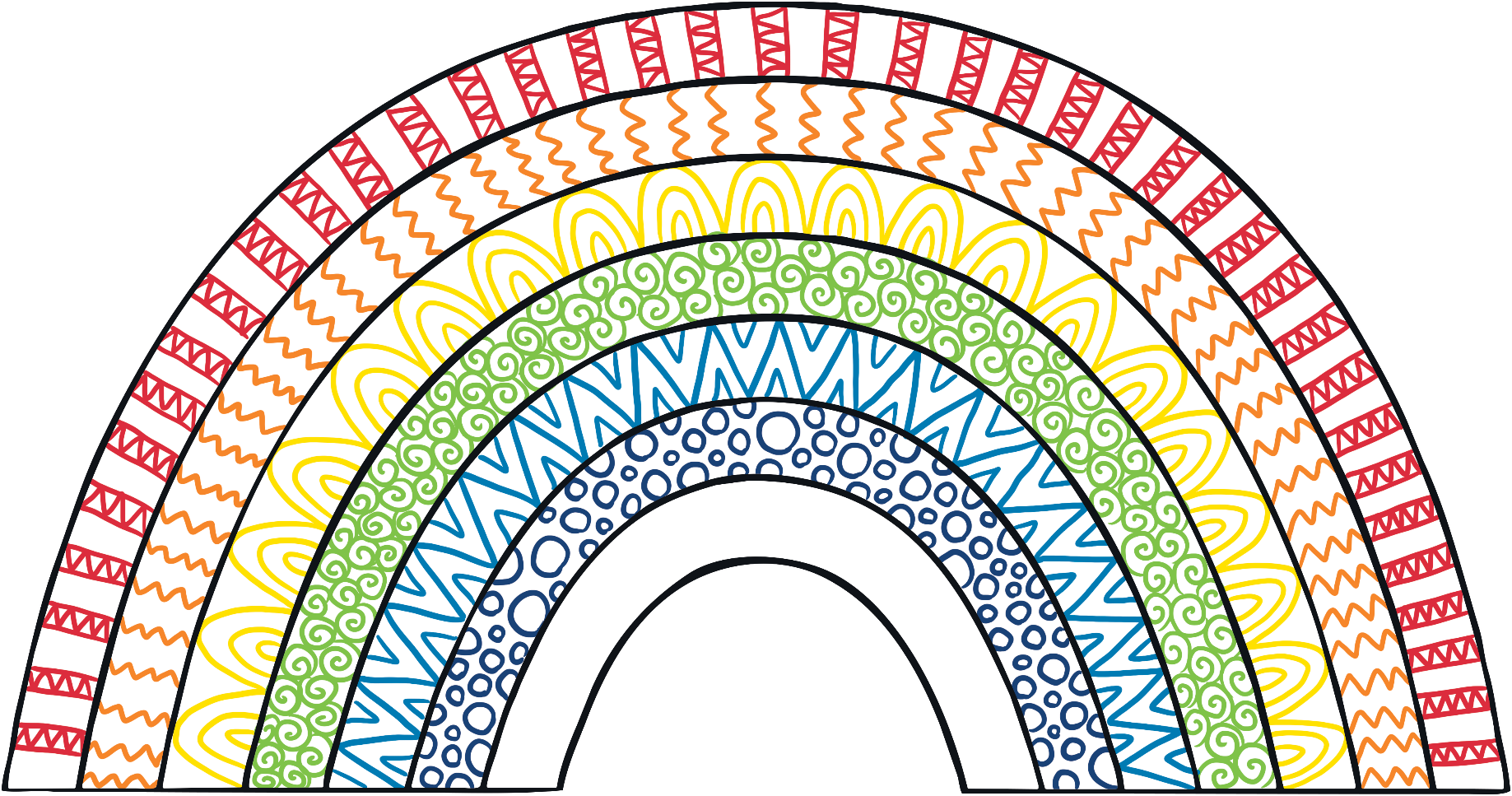 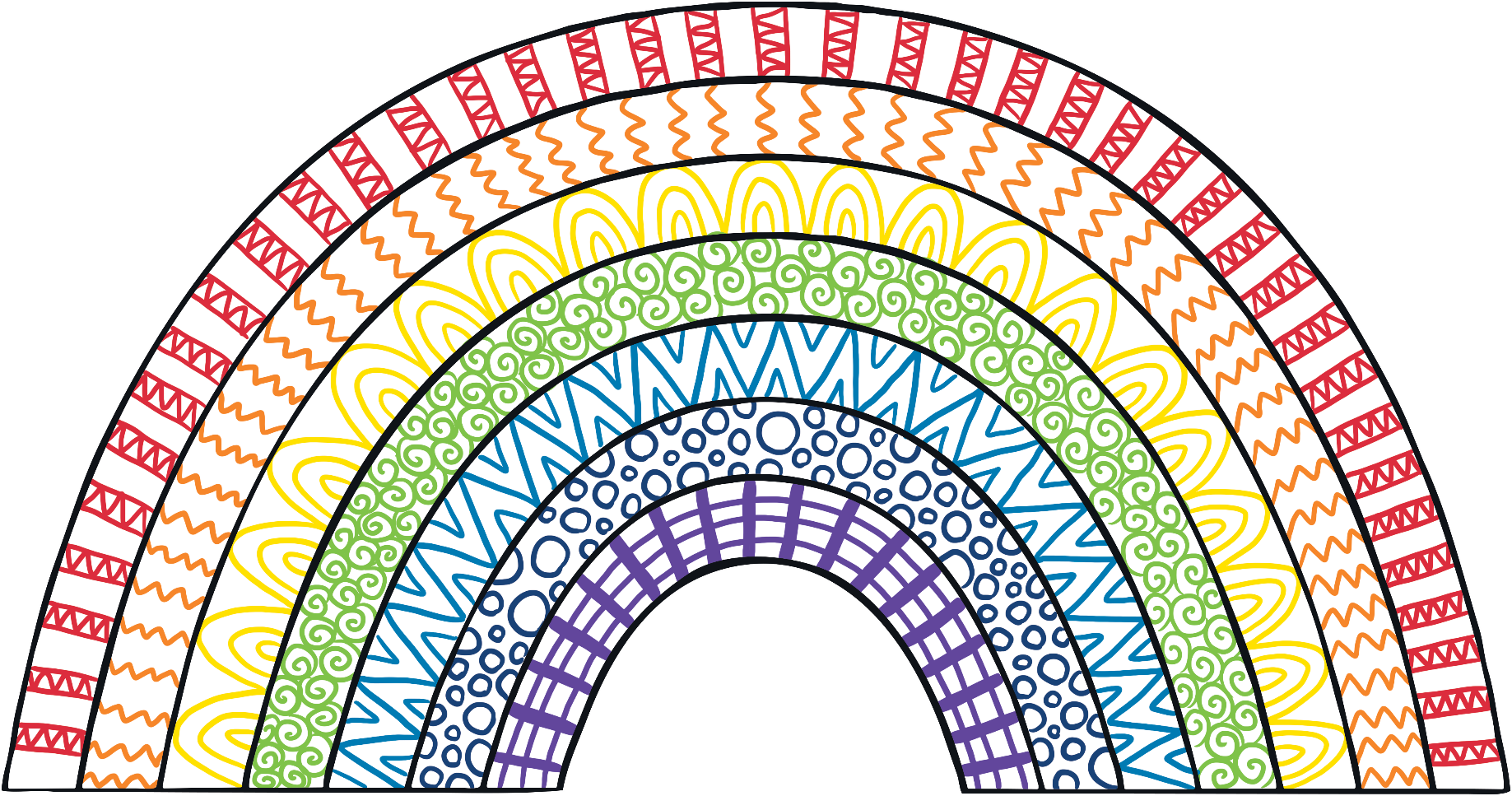